Advanced Mathematical Methods for Telemetry Analysis
Dr. Christopher Landauer
The Aerospace Corporation
Computer Systems Division
13 January 2015
2015 Spacecraft Flight Software Workshop
27 Oct 2015, JHU / APL
Outline
		Spacecraft Telemetry Issues
		Software Caused Failures
		Software Telemetry
		Advanced Mathematical Methods
		Some Example Applications
		Some Practicalities
		Conclusions and Prospects
		Appendix: Definitions and Examples of Selected Methods



	Does not contain US Export Controlled information
Summary
Spacecraft telemetry delivers an enormous amount of data.
Usually and mostly about the hardware.
Advanced mathematical methods have the potential
To detect weak early indications or precursors of anomalies,
To identify unexpected correlations in system measurements,
To identify major hardware degradation in advance.
These capabilities may lead to earlier and better behavior predictions
For ground-based analysis of spacecraft operation.
Eventually, maybe better on-board anomaly prediction / detection,
Even correction of some anomalies
Experimentation is needed to understand what is and is not detectable.
How far in advance anomalies can be detected.
Which advanced mathematical methods are more effective.
What other data would be useful.
The big problem is software.
Spacecraft Telemetry Issues
Classic analyses
Acceptable intervals and short-term trends

Rarely
Cross-mission norms and anomalies

Predictive models based on planned mission profile, and history of similar programs, satellites, or components

In earlier papers,
We advocated extensive software telemetry.
We also advocate more telemetry for detailed instrumentation.
MUCH more!
We explain later how this choice need not be the bandwidth problem it might seem to be
Extend telemetry analyses to more software, cross-missions and longer times
Software Caused Failures
NASA's Mars Climate Orbiter (23 September 1999):
Different developers used different physical units in thruster commands.
NASA’s Mars Polar Lander (03 December 1999):
Software did not distinguish leg deployment from landing shocks.
ESA’s Huygens Probe (14 January 2005):
One communication channel (of two) was never commanded to turn on.
All three have something in common:
They are attributable to insufficiently careful software or software design.
In the ESA case, it was a CONOPS problem that more carefully designed software could have detected.
Something quite simple went wrong quite disastrously.
The problem is that there are many millions of simple things that can go wrong.
Similar issues occur in some military satellite failures.
Descriptions of these ones are more widely accessible.
We have no development methods capable of managing this complexity.
Software Telemetry
Each of these issues could have been found with more extensive software telemetry.

Different context of reuse should have led to scrutiny of value ranges.
“It has flown successfully before'' is a wholly inadequate justification.
Values can be reported and compared to expected value ranges.
Simple on-board sanity checks should occur for all critical parameters.
This is where the numbers hit the processors.
This is where they should be checked.
Ditto
Every value put into a database should be checked.
Telemetry should announce all values received prior to execution.

Auditable chain of custody for every numerical parameter.
Not all problems are software.
These steps will help; they are far too seldom implemented, and by themselves, are not enough.
Advanced Mathematical Methods
To provide perspective across:
Long time periods
Measurements
Missions
Some example kinds of complex detailed analyses
Robust Statistics
Grammatical Inference
Event Pattern Correlation
Time Series Analysis
Hidden Markov Models
Dynamic Time Warping
Fractal Dimension
Dimension Reduction
Manifold Discovery
Topological Data Analysis
Many methods exist; we chose a few of them.
Some Example Applications
Temporal characteristics detection
``Regime change''
Mission phases are planned well in advance
Expectable behavior can be predicted
Statistics can be predicted,
Different for each phase
Signal texture definition and identification
Expected noise level and pattern, general trend
Fractal dimension for change detection
Each hardware measurement has relatively well-known known degradation and failure characteristics.
Software is more difficult, because we know much less about degradation and failure of software components.
Some Example Applications (cont.)
Correlations, expected and otherwise
Time delayed correlations can detect potential causalities.
Distinguishing causality from correlation depends on deviation correlations.

Behavior in abstract trajectory spaces
Long term behavior of measurements over time and correlations thereof
Dimension reduction to identify nominal behavior and first excursions.
Computing expectable constraints
Some Practicalities
Is this too much telemetry?
We think the increased information outweighs the processing burden and decreases risk.
The increased information does not necessarily increase required bandwidth.

Compressed sensing for telemetry suites
More telemetry, less bandwidth
Need to trust the compression process
Process to detect measurement sequences outside the expected space
Also an occasional non-compressed item,
used like tracers to verify compression process
Some Practicalities (cont.)
This is an example of dimension reduction
Define the expected space of measurement sequences
For each measurand separately (and some together)
Use manifold discovery to determine what part of the space actually gets used
This is also a prediction derived from nominal behavior
And expectable anomalies
Construct a low-dimensional manifold in the measurement sequence space
This is a common model with fewer parameters.
Map from actual measurement sequences to the smaller manifold
Fewer dimensions means fewer bits to send
Original measurement reconstructed from the values received
and the known common model
Conclusions and Prospects
Exciting prospects for extracting more comprehensive information from telemetry
Using a host of advanced mathematical methods (see the Appendix)

These computations need some serious experimentation for feasibility and location
How much can be done on-board? on-line?
How much can only be done off-line or retrospectively?
How much isn't particularly helpful?
How much might be helpful with further development or research?

We need to collect much more extensive software telemetry for tracking the internal progress of computations.
Happily, we can do that on the ground.
Conclusions and Prospects (cont.)
We need to experiment with software telemetry also
What parts of the code are the most important to measure?
decision points and other branches
function calls and parameters
interrupts and pre-emption
fixed point arithmetic computations
...what else?

We need new and much more extensive stress testing of units and components (to limit damage propagation or escalation).
Can we prevent small errors from leading to catastrophic failure?
Can we prevent most errors from leading to catastrophic failure?
Study of error propagation through complex numerical calculations
Study of error propagation through non-numerical calculations
Questions?
Appendix: Definitions and Examples of Selected Methods
List of Selected Methods
Robust Statistics
Grammatical Inference, Event Pattern Correlation
Time Series Analysis, Hidden Markov Models, Dynamic Time Warping
Fractal Dimension, Large Dimensions
Dimension Reduction, Random Projections
Manifold Discovery, Local Linear Embedding, ISOMAP
Topological Data Analysis
Define for each area
What it is about
Not formal definitions; those are available
What it can do
What it has already been used for, at least in a lab
What it might be able to do
With some extension and further development
This is a short informal introduction.  Details can be found elsewhere.
Robust Statistics
What it is
Statistical computations that are not dependent on distribution assumptions
(every empirical distribution is usually assumed to be Gaussian; many are)

	What it can do
Identify outliers, identify vulnerabilities of any statistical summary
(what fraction of bad data can cause bad results)

	What it might be able to do
More reliable identification of noise (structured and not)
Better (less noisy) summaries of data
Robust Statistics Example
The example is about a sample set (where we consider different values for x)
		{0, 3, 7, 8, x}.
We can compute that the mean of this set is
		m = 3.6 + 0.2 * x,
and that the variance is
		v = 11.44 - 1.44 * x + 0.16 * x^2.
As x gets large, both of these increase without bound.

The breakdown point of an estimator is the proportion (or number) of incorrect observations an estimator can handle before giving an (arbitrarily) incorrect result.
Robust Statistics Example (cont.)
The robust ``figure skating'' rule is to omit the largest and smallest values.

Then whenever x is larger than 8, the mean is 6 and the variance about 4.667
The breakdown point of this method is 1 if the statistic is one-sided
(a second very large value will be retained),
and the method can sometimes works with 2 outliers
(when one is excessively large and one excessively small).

The influence functions for m and v are the algebraic expressions above, showing how m and v depend on x.
Grammatical Inference
What it is
Infer structure rules (syntax) from item sequences
Rules have the form LHS ==> RHS
RHS is a sequence of terminal and non-terminal symbols
terminal symbols correspond to items, so they do not change
non-terminal symbols correspond to classes of structured items
LHS is also, with various restrictions that determine a classification
PSG = Phrase Structure Grammar (at least one non-terminal)
CSG = Context Sensitive Grammar (one non-terminal in LHS changes to a sequence in RHS)
CFG = Context-Free Grammar (only one non-terminal)
RG = Regular Grammar (further restrictions on grammar)
Grammatical Inference (cont.)
What it can do
Find compact rules for complex hierarchical behavior structures
Structure recognition (parsing)
Make sure the language contains enough correct sets
Generation of random sets
Make sure the language contains few incorrect sets
	
What it might be able to do
New mathematics to define partially ordered set grammars
(see Event Patterns below)
Inference of pattern grammars from complex data
Grammatical Inference Example
Start with a large finite set of strings (sequences of characters)
Problem is inherently ambiguous
Many grammars generate languages that contain exactly the same strings
Usually want the smallest one
Sample inference rules (each makes a new non-terminal symbol and substitutes it into the strings)
If A . B occurs a lot, infer new rule Z ==> A . B
(and replace A . B with Z wherever it occurs)
If X . A . Y and X . B . Y occur a lot, infer new rule Z ==> A | B
(and replace A and B with Z wherever they occur)
(we can retain the context X _ Y in the rule if it is a CSG)
If sequences of A's occur a lot, infer new rules Z ==> A and Z ==> Z . A
(and replace sequences of A's with Z wherever they occur)
(or just Z ==> A+ if RG)
Problem: cannot infer CFG with only positive examples
Inferring recursion is difficult, but useful (it distinguishes CFG from RG)
Event Pattern Correlation
What it is
Matching complex occurrence patterns separated in space and time
General partially ordered sets, instead of merely sequences

What it can do
Make connections from similar structure

What it might be able to do
Highly scalable algorithms for correlations among many sequences
Want something with complexity less than quadratic if possible
New mathematics of non-sequence correlation
Extension of previous algorithms for grammatical inference and parsing
Much more flexible event pattern detection and correlation
Then add a temporal component
Event Pattern Correlation Example
Identifying TCP connection attempts
Client side: Start in Initial state
Send SYN
SYN_SENT: Wait for SYN and ACK (or close from client)
Receive SYN and ACK
Send ACK
Connection Established
Server side: Go to LISTEN mode (Wait for SYN)
Receive SYN
Send SYN and ACK
SYN_RCVD: Wait for ACK
Receive ACK
Connection Established
Receive RST, go to Initial
These message sends can be detected
Many coordination protocols can be identified this same way
Time Series Analysis
This  topic is too big, consider Hidden Markov Models (HMM), Dynamic Time Warping (DTW)
What HMM is
Data implies maximum likelihood model parameters
Model implies sample data
EM algorithm is the iteration of this process
What it can do
Determine certain kinds of hidden structure (HMMs are an example)
Impute missing data
Compute sensitivity of models to imputed data
What it might be able to do
Algorithms to speed up EM iteration
Other hidden structures besides periodicity (via Fourier analysis)
Cascaded structures (e.g., periodicity depends on mode, mode changes according to Finite State Machine or Markov Model
Hidden Markov Model Example
Long sequence of English text (words only)
Assume two-state Markov chain and size 27 (letters + space) output alphabet
Compute Maximum Likelihood estimate for transition probabilities and output maps
Apply forward-backward algorithm (linear in the total length of the string)
Compute transition matrix and output mapping that maximize the likelihood of the observed string
Then the states clearly correspond to vowels and consonants
Letters y, w, and r are slightly more ambiguous than others
Similar results hold for up to 12 states
Phonetically meaningful categories derived from ordinary English spelling
Dynamic Time Warping
What DTW is
Matching one time series to another, with different and possibly variable time progressions

What it can do
Match speech patterns to templates
Match business rhythms of different duration

What it might be able to do
Extend to a plane to match images in a new registration style
Local distortion
Match computers running the same code by output signals or by heat generation / power use
Fractal Dimension
What it is
Determine fractal dimension of a set, which determines minimum guaranteed embedding dimension (using tuple map)

What it can do
Bound the computation of complex dynamics
If d = fractal dimension,
then any m > 2 * d + 1 is sufficient for embedding the dynamics
(and smaller dimensions can work)

What it might be able to do
More reliable computation of fractal dimension
Much faster computation of a close upper bound
Hard to spoof
Fractal Dimension Example
Koch curve, dimension log 4 / log 3 ~ 1.26186
The dimension of any self-similar figure can be computed fairly readily.
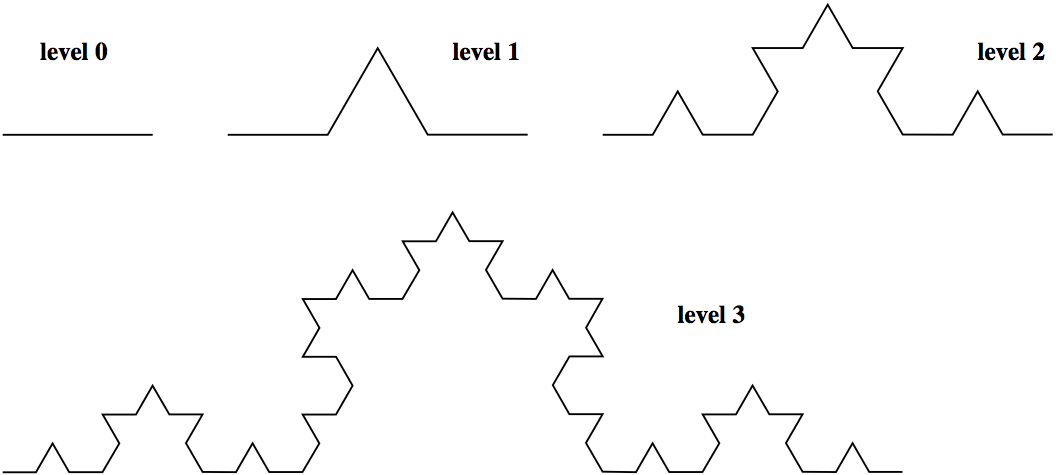 Things are Tricky in Many Dimensions
The n-volume V_n of the unit n-sphere decreases rapidly to zero as n increases
V_0 = 1, V_1 = 2, V_2 = pi, V_3 = (4/3) * pi (initial values, known values)
V_{n} / V_{n-2} = 2*pi / n for n >= 2,
which ratio monotonically decreases for all n >= 1,
and the n-volume V_n decreases for n >= 7 (after increasing for n < 7)

If we inscribe an n-sphere in an n-cube, the n-volume ratio goes rapidly to zero
Eventually, other unit n-spheres can be packed into the corners disjointly
(Martin Gardner devoted an entire column to these issues)

The volume of an n-annulus (n-sphere shell), with inner radius = 90% outer radius is almost the same as the volume of the n-sphere, and the ratio goes to 1 as n increases
ratio = 1 - (0.9) ^ n
Almost everything happens at the boundaries or in the corners.
Dimension Reduction
What it is
Structure preserving map from high-dimensional space into low-dimensions
Different structures need different algorithms to compute different maps
Nearby pair distances
Local linear relations
Geodetic distances
Tangent space alignments
Generally choose how many dimensions in advance
and see later how well it worked
Could conceivably us an intrinsic dimensionality like Fractal Dimension
Dimension Reduction (cont.)
What it can do
Reduces computational effort, sometimes a lot (millions or more dimensions to hundreds or even just dozens)
Images, video and other signals, abstract trajectories and other event patterns are all high-dimensional data
Relationship and other connection patterns are high-dimensional data
Trajectories of other values can be considered as elements in a high-dimensional abstract trajectory space

What it might be able to do
All of these can be simplified with some structure preserved
Usefully? We don't know yet
More different kinds of preserved structures
Data-dependent algorithm choice
Faster and more robust algorithms (better source data uncertainty management)
Dimension Reduction Example
Non-linear map (J.Sammon)
Given a point set X in Real ^ D for large D, we want a mapping
f : X --> Real ^ d
usually with d=2 or d=3 and minimum distortion
Compare d(f(x),f(y)) to d(x,y) over all pairs x, y in X
Distortion is sum of squared distance differences
( d(f(x),f(y)) - d(x,y) ) ^ 2
Normalized by original distance d(x,y) to emphasize preserving small distances
Each point in X is mapped separately, so there are d * |X| variables
Simple (if time-consuming) optimization problem
Many global minima (every permutation of X, every isometry of Real ^ d), so we need some criterion to limit translations
Maybe one point is origin, always mapped to 0
Maybe sum of images is 0
Maybe choose d+1 points to anchor to a particular isometry in Real ^ d
Some Theorems
Johnson-Lindenstrauss Theorem

Any n point set in any Euclidean space can be embedded in k dimensions
k = O(log n / ε ^ 2)
without distorting any pair distance by more than a factor of
1 ± ε 
for any ε with 0 < ε < 1.

The issue is to find the smallest useful value of the constant for k.

The weird part is that Random Linear Projections almost always work.
There is lots of research on how well restricted classes of projections work.
Some Theorems (cont.)
Concentration of Measure Theorem

Write S^{n-1} for the (n-1)-sphere in n-space, { x in Real ^ n | |x| = 1}.

If f : S^{n-1} --> Real is 1-Lipschitz
(i.e., |f(x) - f(y)| <= |x - y| for all x, y),
and if s() is a normalized measure on the sphere
(i.e., s(A) is the ratio of the area of A to the area of the sphere),
Then
1. There is at least one real number M (called a median for f) for which
s({x | f(x) <= M}) = 1/2 = s({x | f(x) >= M}),
2. s({x | |f(x) - M| > ε}) <= 2 * exp(- n * ε ^ 2 / 2)
(i.e., f is very seldom far from M, so it is almost constant)
Manifold Discovery
What it is
Identify low-dimensional manifold in high-dimensional data (example of dimension reduction)
What it can do
Discover unexpected and previously unknown constraints
Local linear structure
Other neighborhood properties
Connected distance properties
What it might be able to do
Better management of data content and noise reduction
Compressed sensing
Dynamic characteristics of high-dimensional images and signals
Track changes, notice trends, identify fluctuations
Allows interpolation for new data points
Hard to spoof
LLE, ISOMAP
Two methods for Dimension Reduction
LLE = Local Linear Embedding
Local structure is defined by the best linear approximation of a point by its near neighbors, recorded in a coefficient matrix
Then the projection is the set of points that best preserves the coefficient matrix
ISOMAP
Local structure is defined as the graph of its near neighbors;
Distance is measured in edge lengths
There are many others; all depend on a choice of neighborhood
Distance or count threshold for size of neighborhood
Few or no studies of the effects of such choices
Concentration of measure theorem makes all distance-based methods suspect
Examples can be found in the literature
Topological Data Analysis
What it is
Fast homology computations for complex high-dimensional structures
(mapping complex geometric and topological structures to computable algebraic structures)
What it can do
Summarize complex connectivity structures at all scales, robust to noisy data
What it might be able to do
Compute sensitivity of structure to noise level
More effective image pyramid (	less compression in slowly varying parts of the image)
Detect fundamental change in organizational relationships and other structures
Detect subtle differences among correct, erroneous, and fake data
The ``tidy set'' is a significant computational reduction (size and therefore time).
Second List
The lead candidates for a next round of study are:
Uncertainty propagation
Identification of missing data and its potential utility to guide collection requests
Object extraction from images and signals
Flow mapping and non-explicit differential equations
Natural Language Processing (in multiple languages)
Graph theoretic analyses
Spatial-Temporal Reasoning
Advanced steganography
There are, of course, many potentially useful methods we have not listed here.
Further Information
For questions and / or comments, please contact the author

		chris.landauer@aero.org